Морозова Катя5 А классдень рождения   3 октября
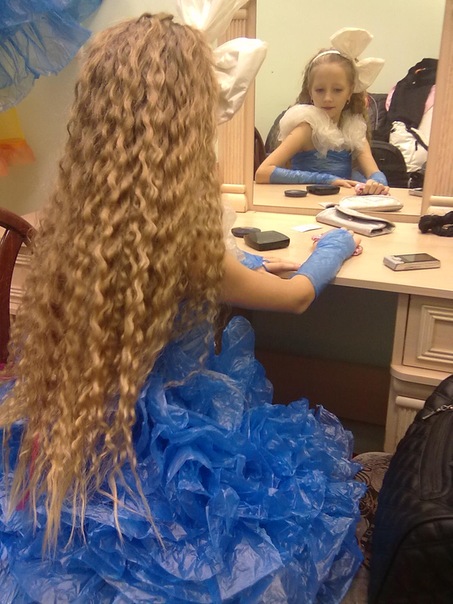 Морозова
Екатерина